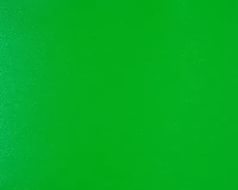 Видеоурок по 
физической культуре 
в 4 классе 
«Ведение мяча 
на месте и
 в движении»

https://yadi.sk/i/8u1_f-nKkCY7Z